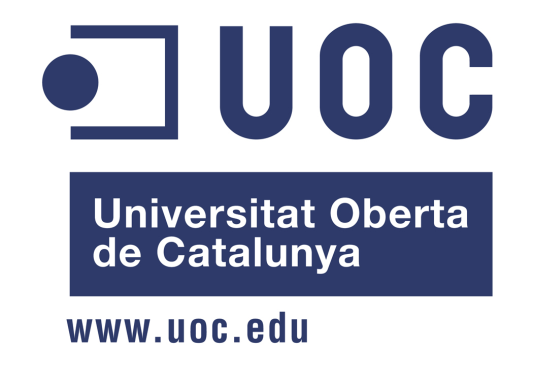 Characterization of Parallel Scientific Simulations
January 2017
Masther Project Thesis in Computer Engineering
High Performance Computing
Borja Miñano Maldonado
Presentation outline
Introduction
Objectives
Scientific simulations
Metric and tool overview
Result from
Characterization
Modelization
Conclusions
Introduction
High Performance Computing (HPC) for
Engineering
Scientific research
Business analytics
Weather forecast
Performance through
Hardware improvement
Programming skills
Objectives
Analysis and characterization of parallel scientific simulations
Bottleneck detection
Improvement proposals
Scientific simulations
Single Program, Multiple Data (SPMD)
Different resource demands
CPU
Memory
I/O requests
3 phases
Initial setup
Initialization – Memory allocation
Evolution – High computing and I/O demand
Memory-bound - Advection
Advection equation
Fluid transport
Simulation objective
Numerical discretization test
Simple algorithm + Huge size
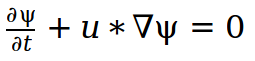 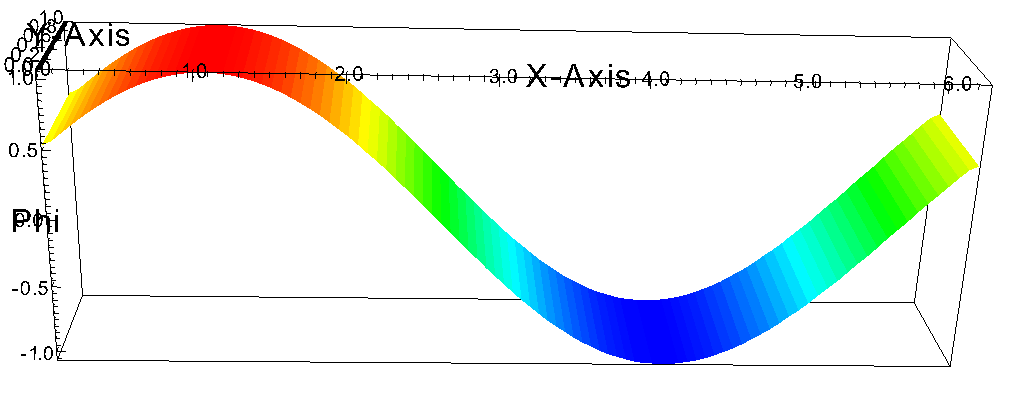 CPU-bound - Euler
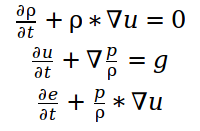 Euler equations
Movement of incompressible flow
Simulation objective
Numerical discretization test
Complex algorithm + Regular size
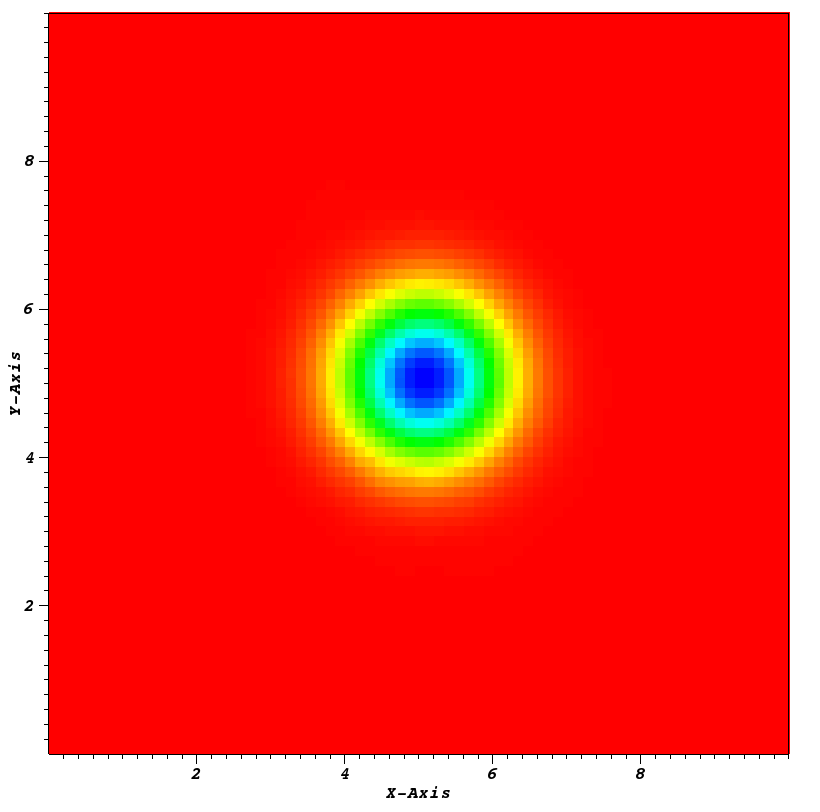 I/O-bound – Cash and Goods
Cash and goods Agent Based Model
Complex system on trading
Simulation objective
Find unexpected behaviour
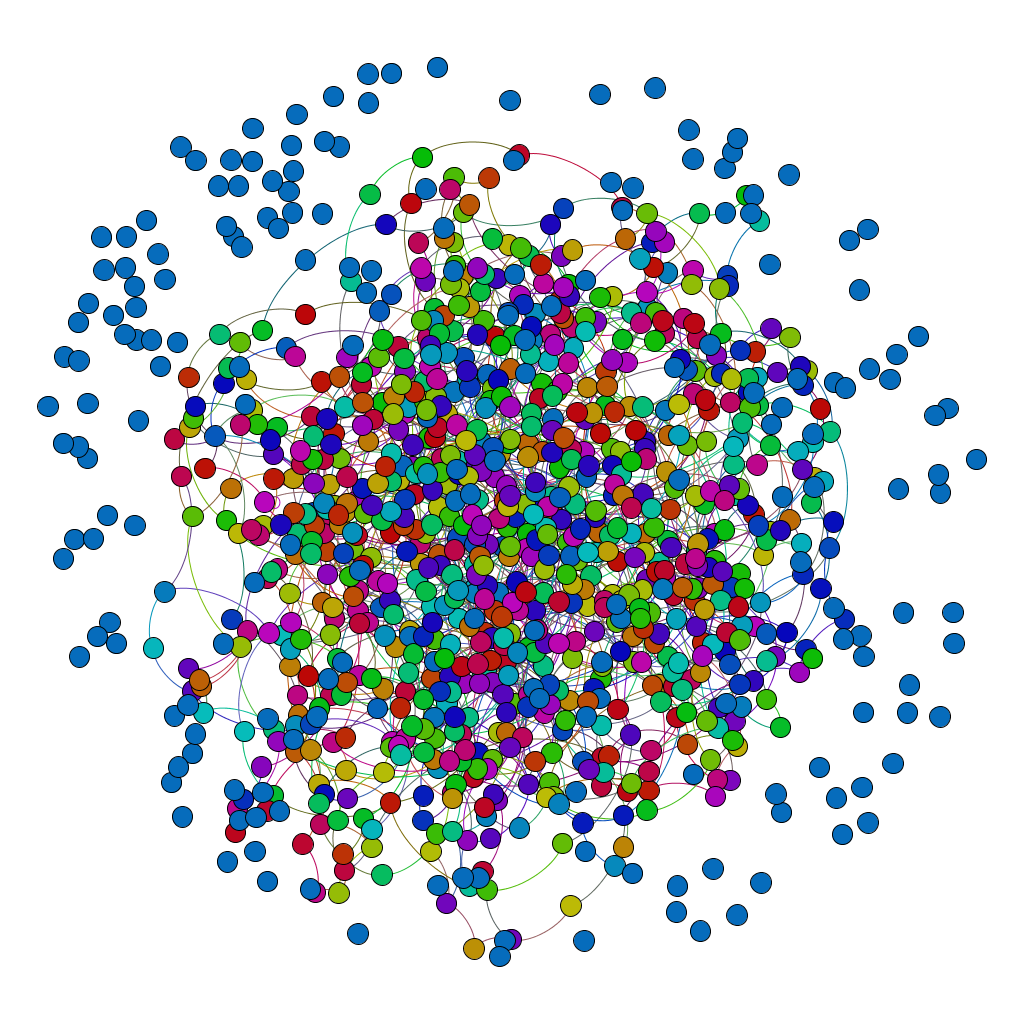 Extremely simple algorithm + High output frequency
Metric overview
Memory metrics
Read
Write
Page & cache faults
Network metrics
Sending
Receiving
CPU metrics
Usage detail
Arithmetic operations
Function calls
I/O metrics
Read
Write
Summary and temporal statistics
Profiler tool selection
Sar (temporal prof.)
CPU usage
Paging and cache
I/O usage
Network usage
Valgrind Massif (temporal prof.)
Memory consuption
Perf (summary prof.)
FLOPs
Cache rates
Memory access
Gprof (summary prof.)
Function calls
Elapsed time
Performance characterization Advection
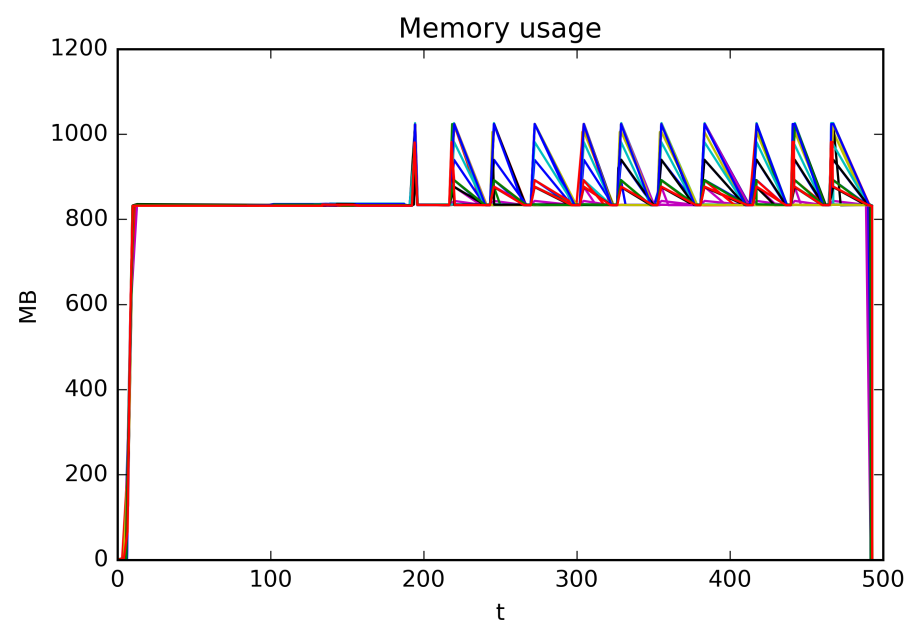 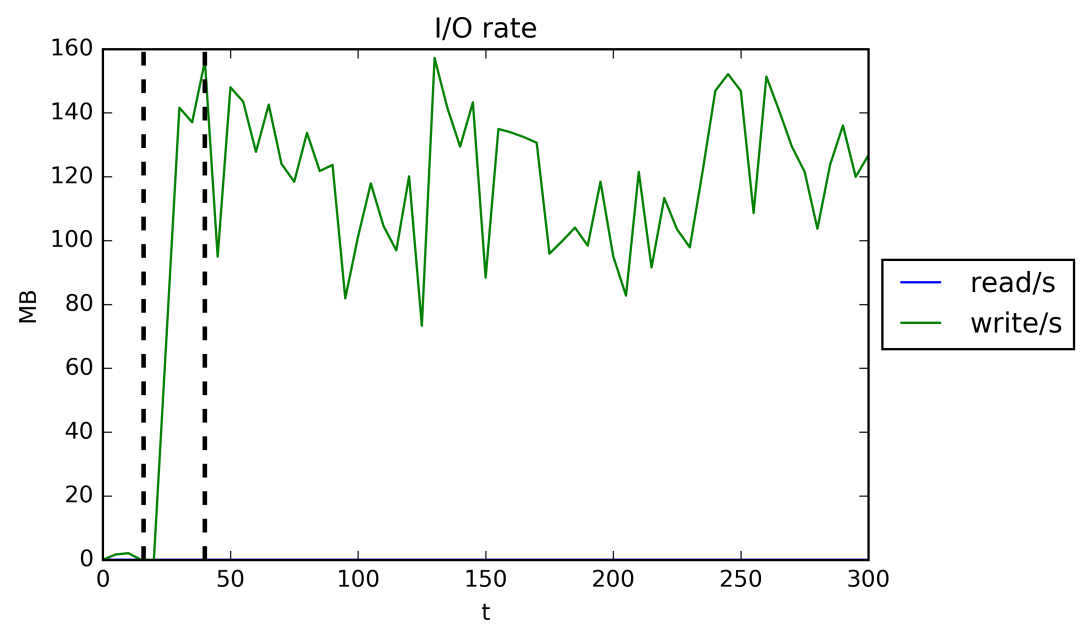 Performance modeling - Advection
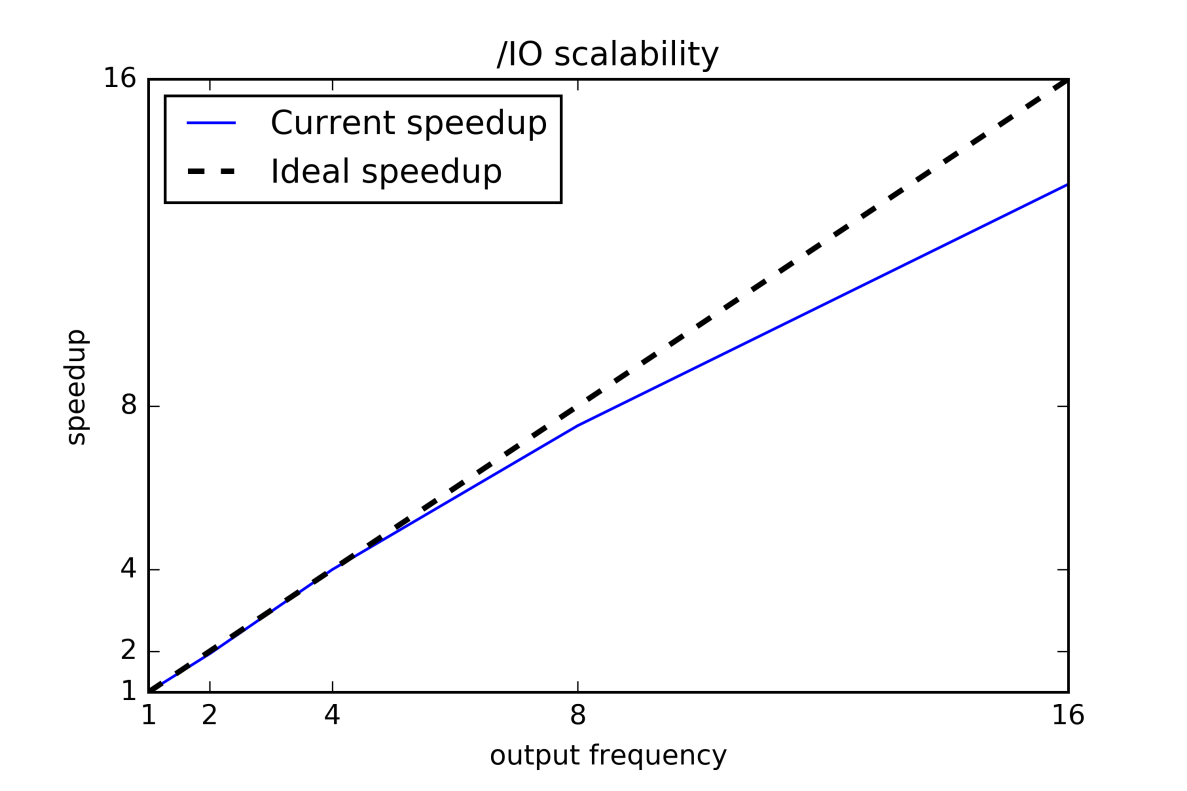 Conclusions - Advection
Memory-bound  -> I/O-bound
Output size was too demanding
Bottleneck: unique hard disk drive
Suggestions:
Higher rate HDD (hardware)
Distributed architecture, multiple HDDs
Less frequent or lighter output
Performance characterization Euler
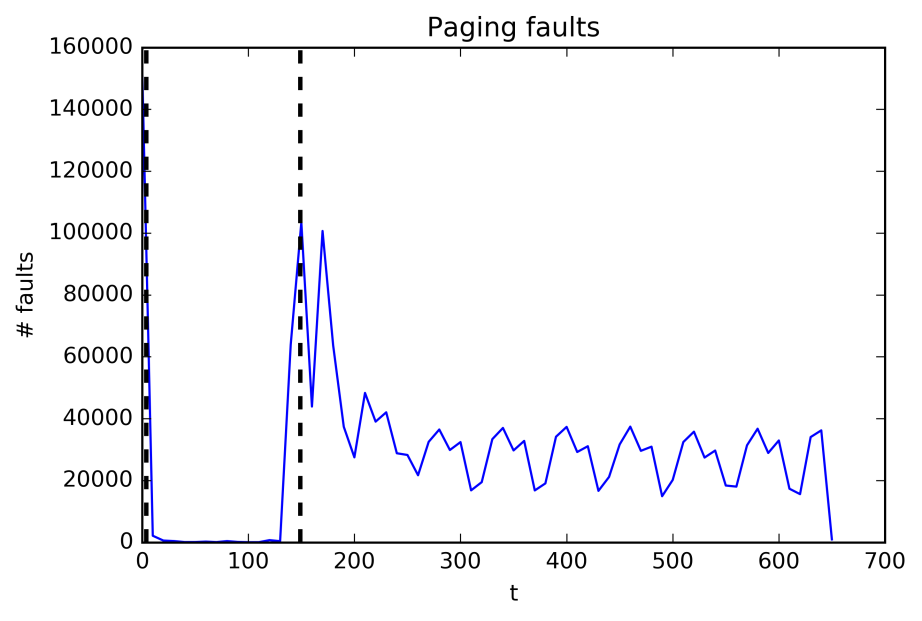 Performance modeling - Euler
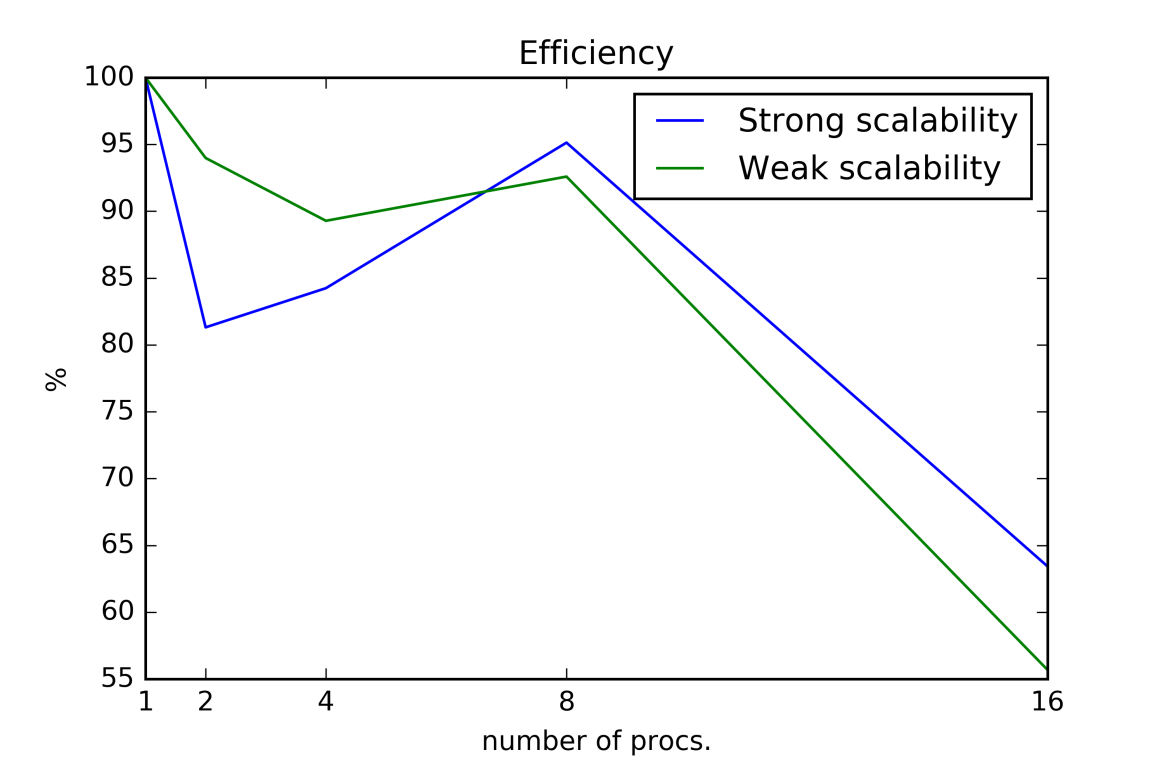 Conclusions - Euler
CPU-bound
Good scalability in physical processors
Ideal simulation
Bottleneck: CPU
Suggestions:
Quicker CPUs
More CPUs (not always recommended)
Performance characterization Cash and goods
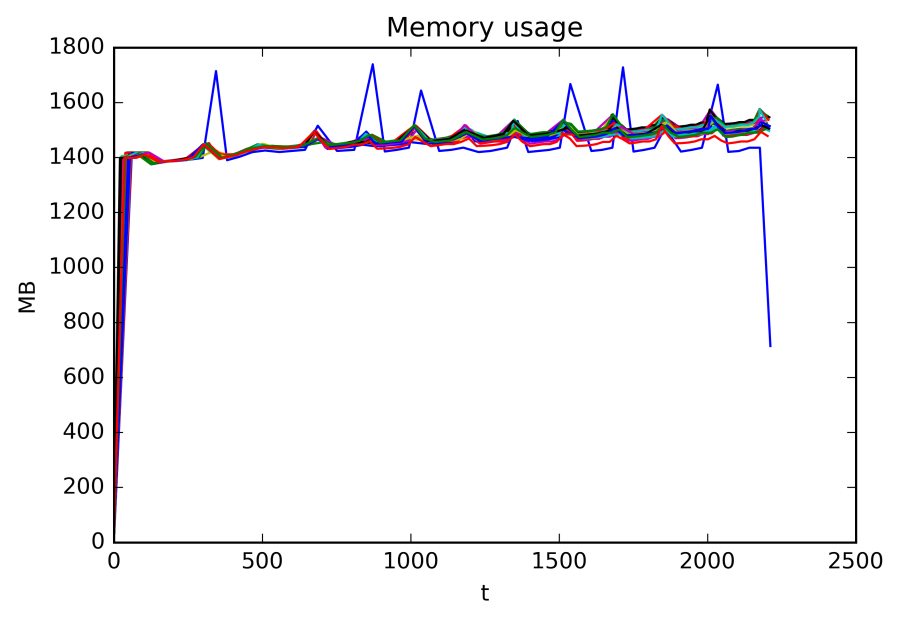 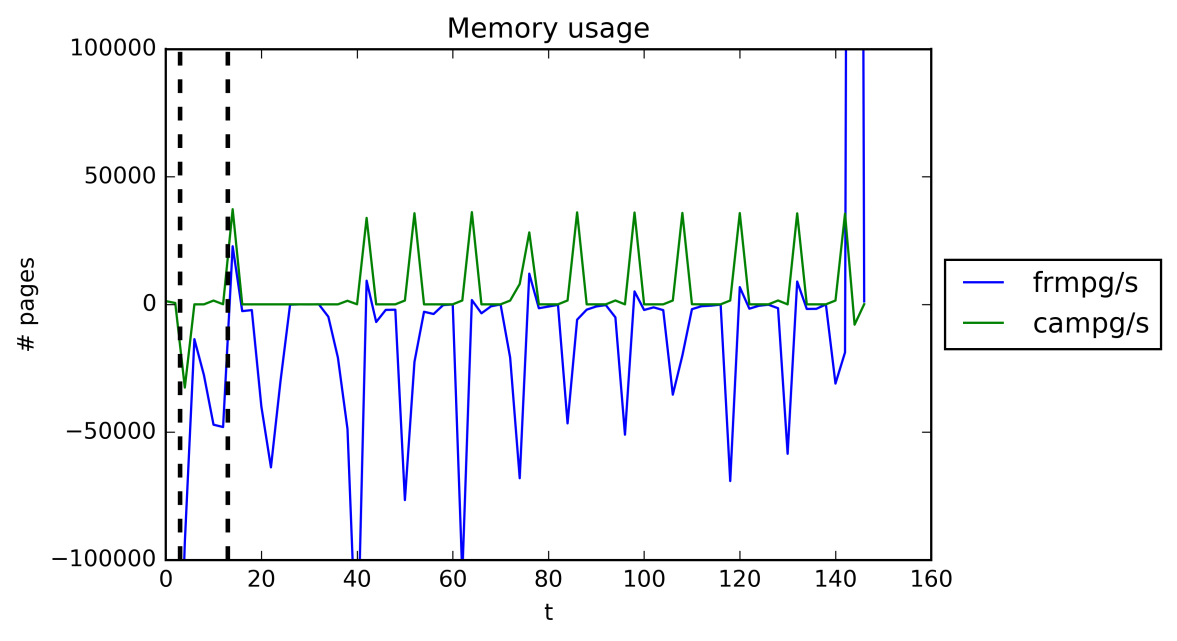 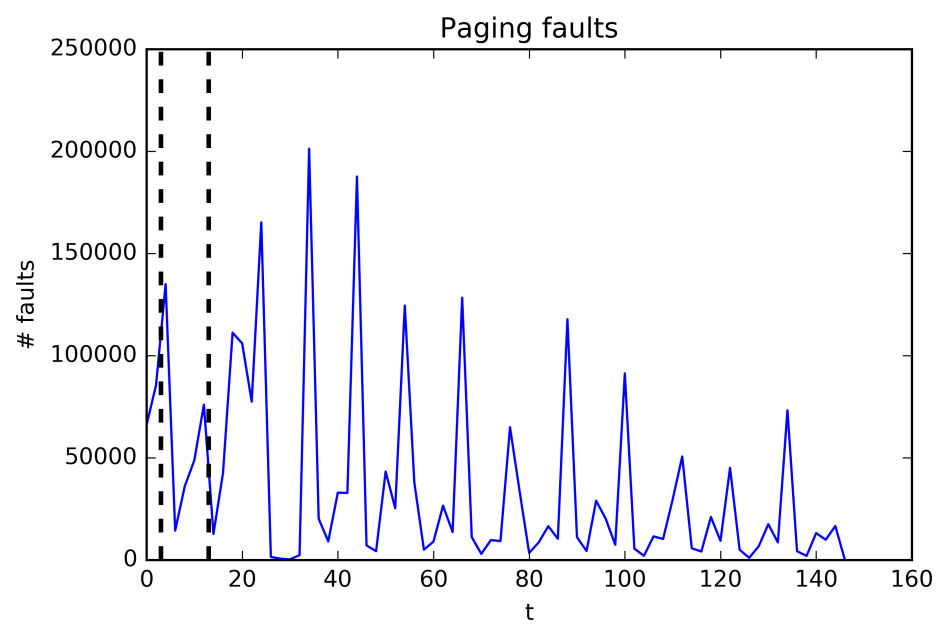 Performance modeling Cash and goods - Memory
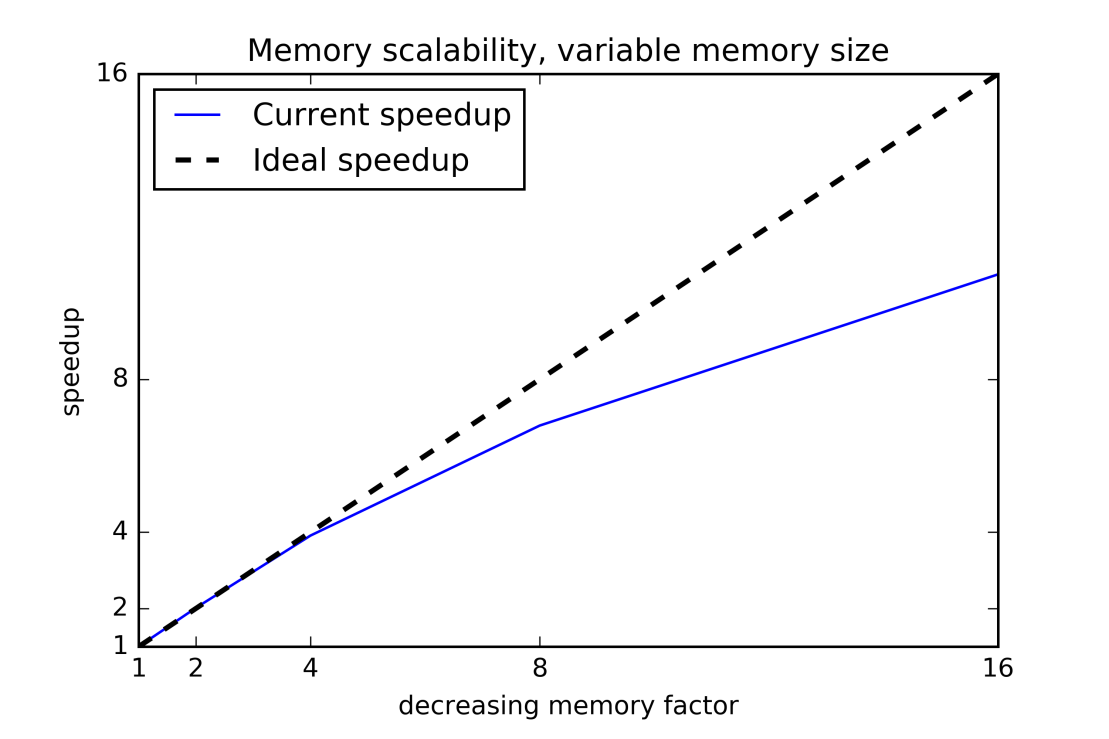 Performance modeling Cash and goods – I/O
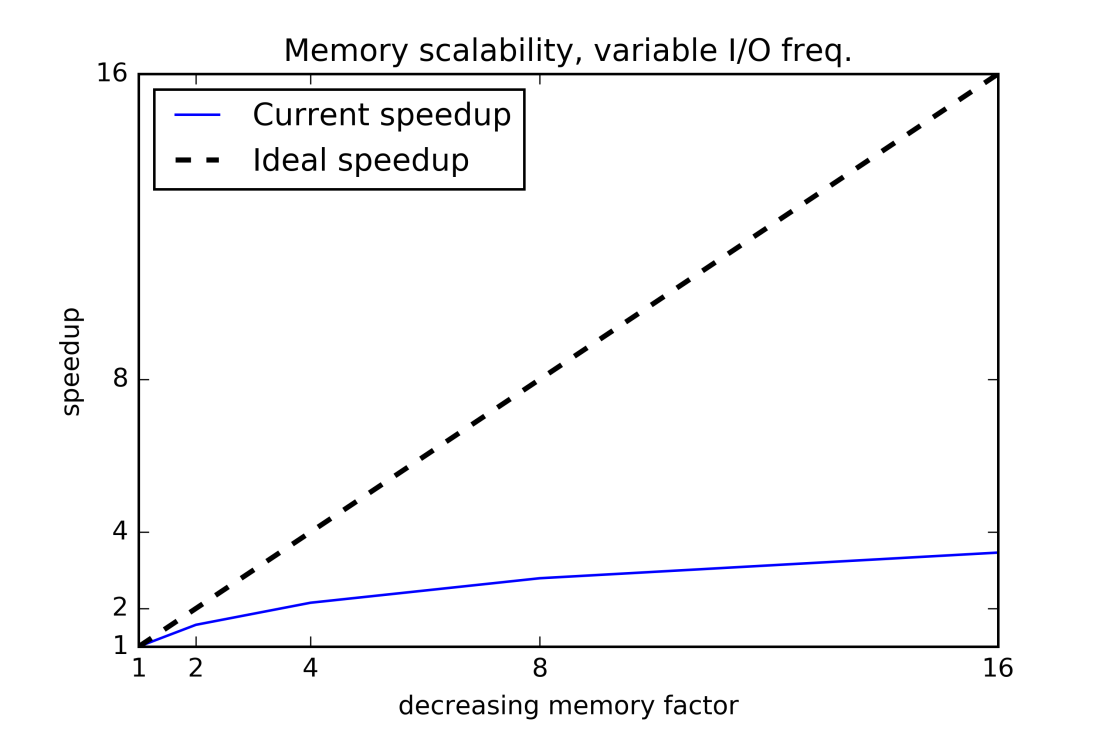 Conclusions – Cash and goods
I/O-bound  -> Memory-bound
Unbalanced behaviour for one process
Bottleneck: Memory access
Suggestions:
Quicker caches/memory access (hardware)
Distributed memory architecture
Balance output algorithm
Project conclusions – Metric researh
Metrics to cover all resources
Multiple tools:
Summary metrics
Temporal metrics
Consolidate conclusions
Metric granularity for parallel processes
Project conclusions – Simulations
Unexpected bottlenecks
Modelization -> Scalability -> Speedup
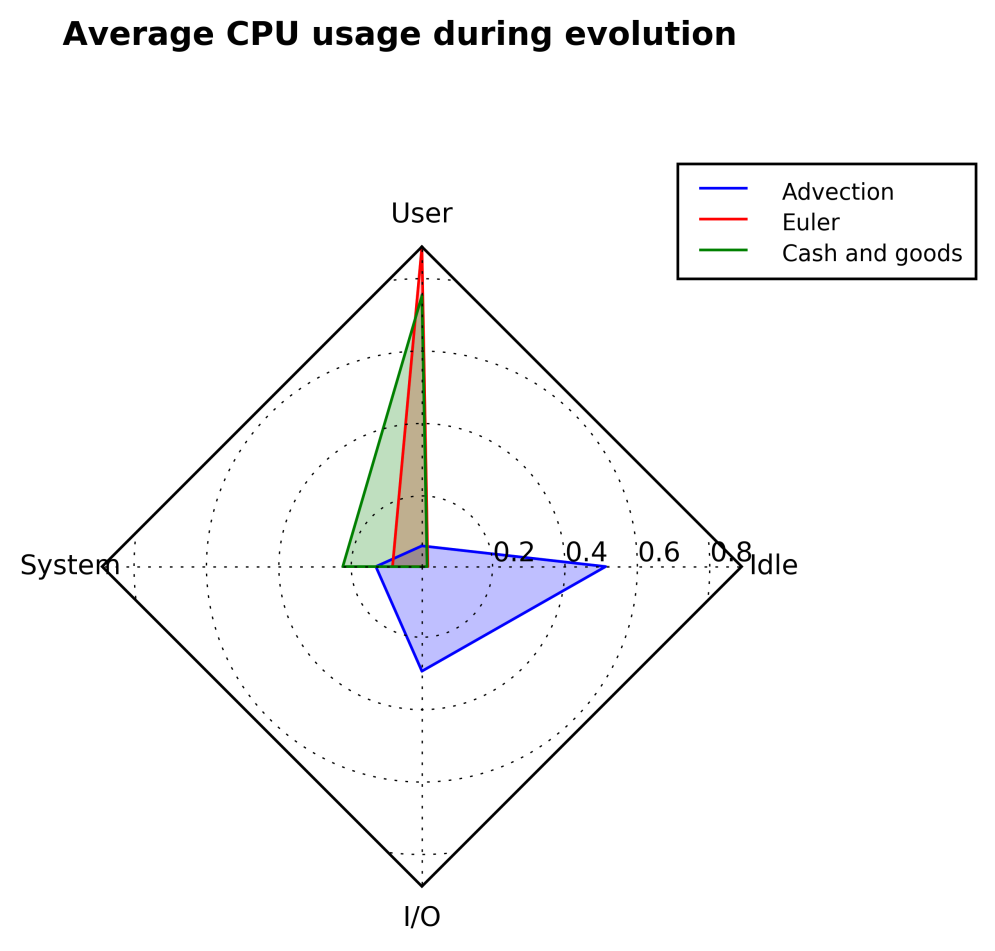 Thank you for listening
Questions? / Comments?
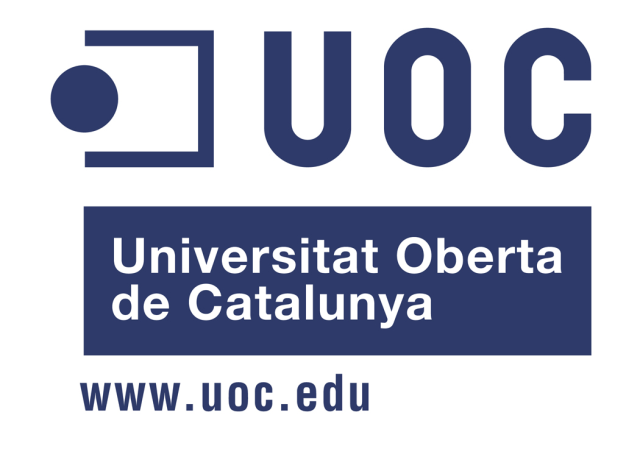